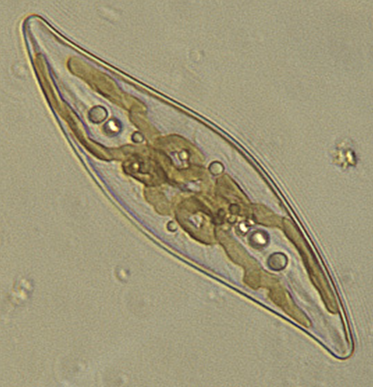 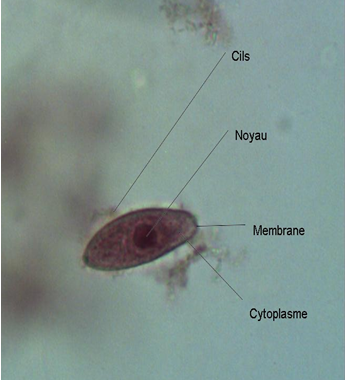 Salinité, température de l'eau :
   Facteurs influant sur le ramassage des micro-organismes ?
 
 Les élèves de 1ère S du lycée Pierre du Terrail à Pontcharra en accompagnement personnalisé ont cherché à comprendre quelles étaient les conditions des milieux traversés par Tara et donc les conditions de vie des échantillons récoltés.
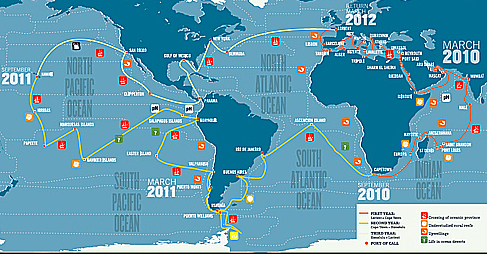 Quels types de courants océaniques sont rencontrés?

Au niveau de l’Atlantique, il y a:
- le Gulf Stream, qui est un courant chaud, mais sa salinité n’est pas élevée 
-le courant du Cap Horn, qui a une salinité élevée.

Les courants marins sont donc très différents au niveau de leur salinité et de leur chaleur.
Méthode de recueil en fonction de la profondeur
Choisir une station de recueillement
 Plonger
 Récolter
 Filtrer
Quel rôle peut avoir la salinité?

Nous avons réalisé une expérience en classe. Elle démontrait que la salinité de l’eau influe sur les courants marins
Courants chauds : Salinité élevée
Courants froids : Salinité faible
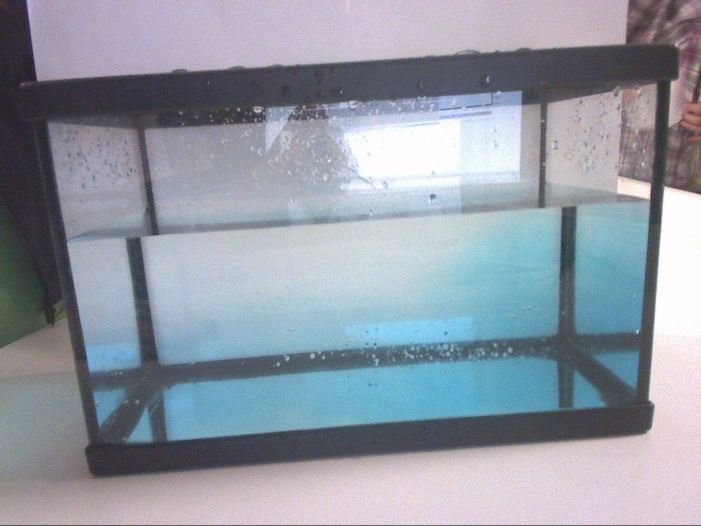 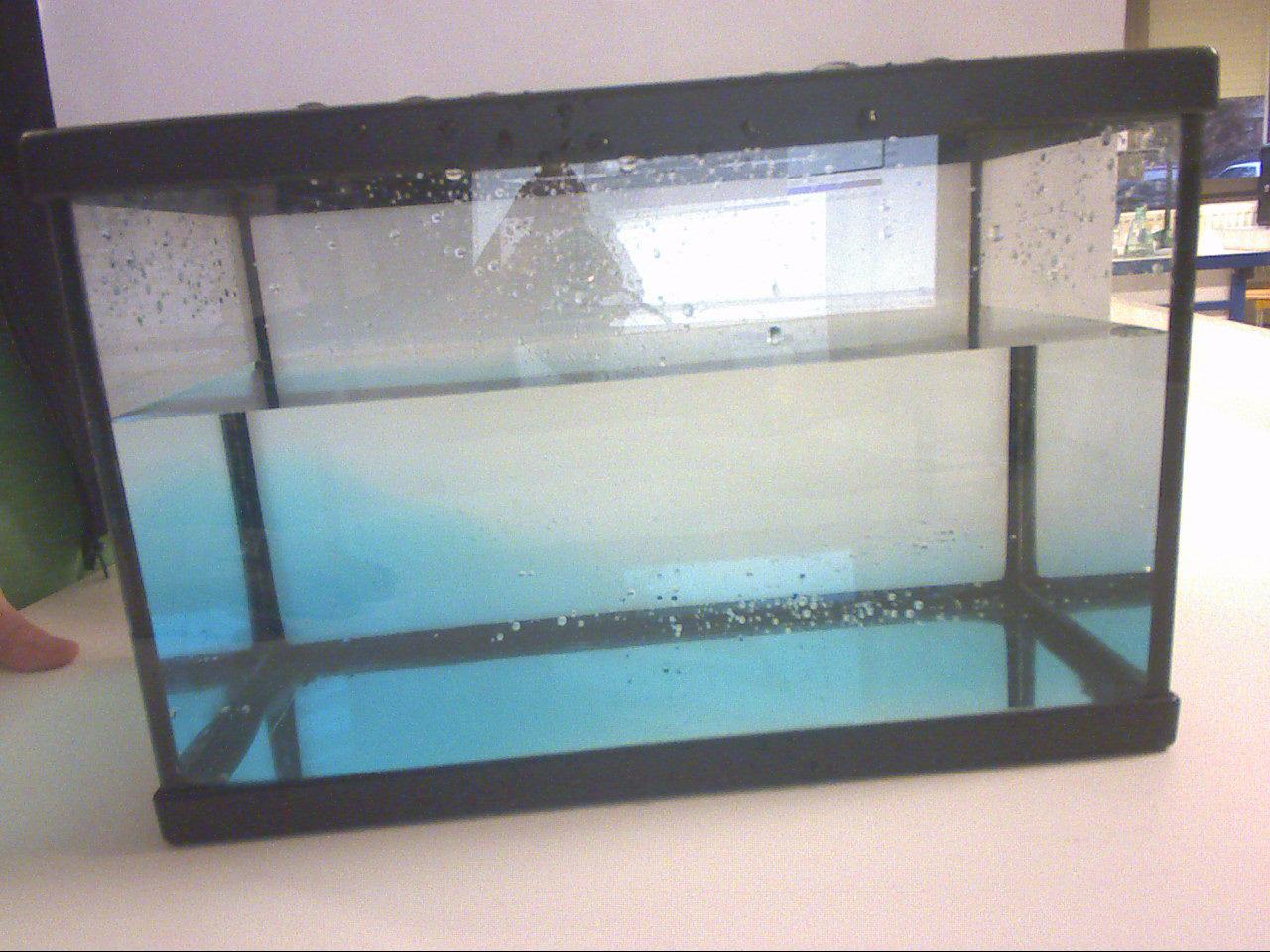 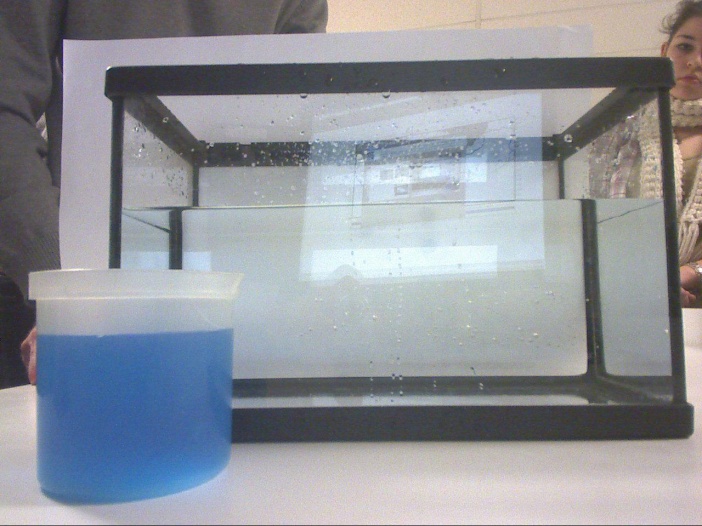 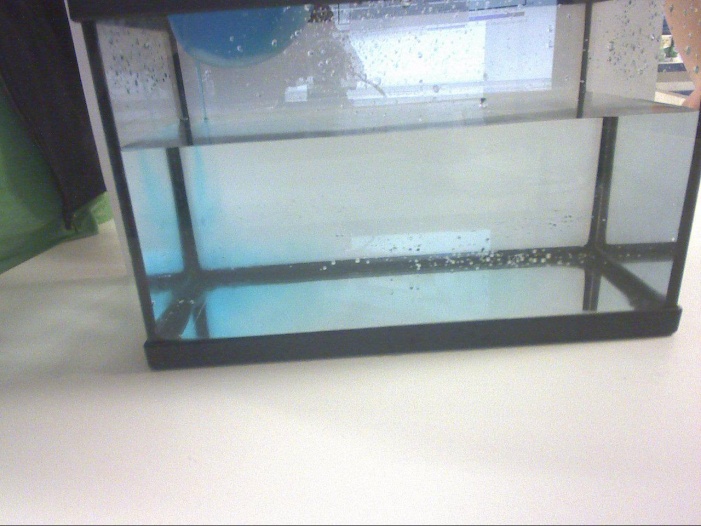 Les étapes du mouvement de l’eau dans l’expérience
Diatomée marine
Types de micro-organismes étudiés en classe

Protistes : eucaryotes unicellulaires
Exemple de protiste : la paramécie
Paramécie
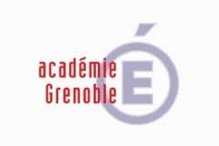